Milk Pasteurization
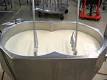 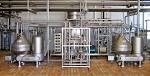 Foods may have their life extended if sufficient heat is applied to kill micro-organisms and inactivate the enzymes present in the food. There are two main kinds of heat processing:
1) Pasteurisation             
 2) Sterilization
Pasteurization